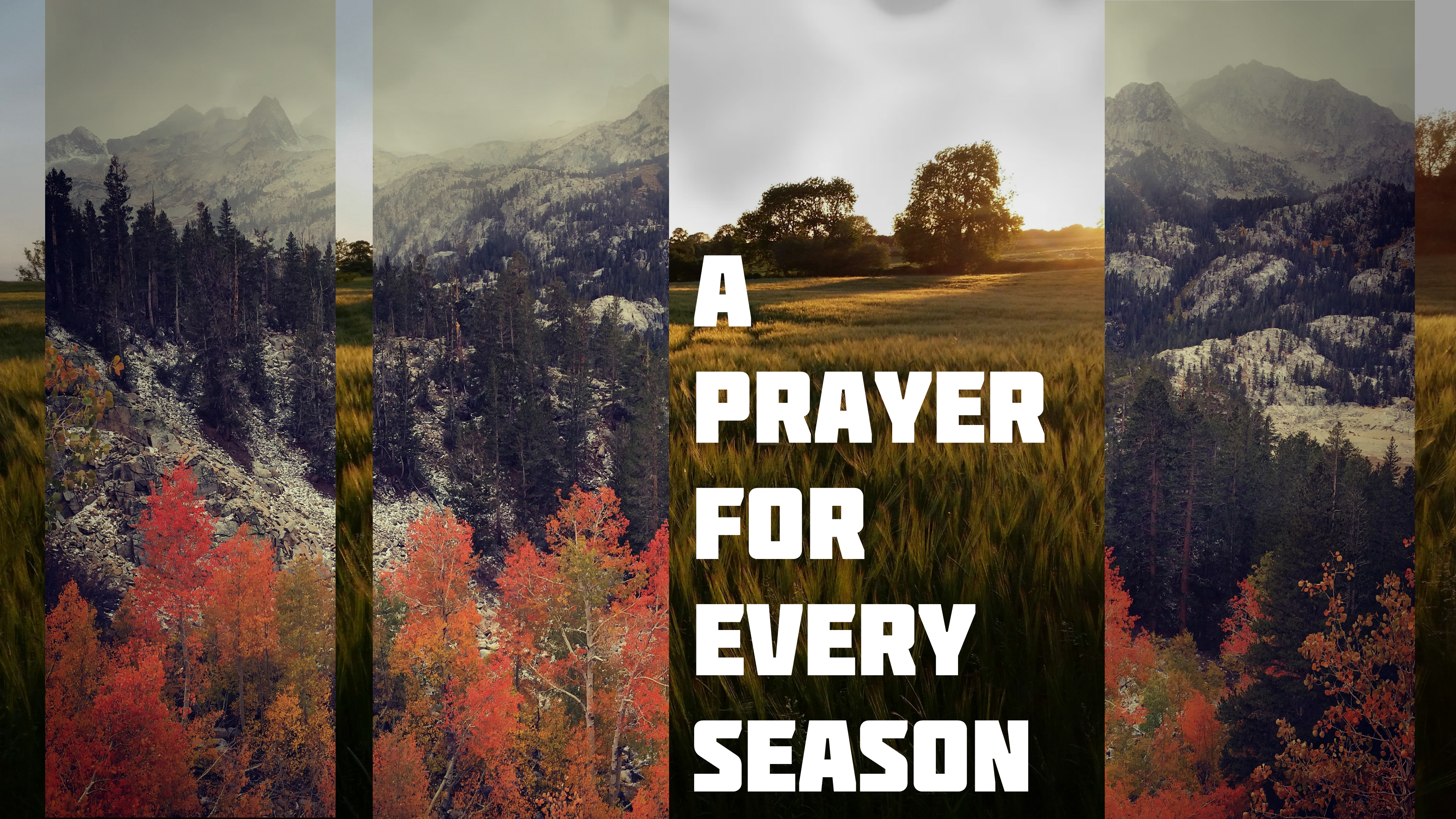 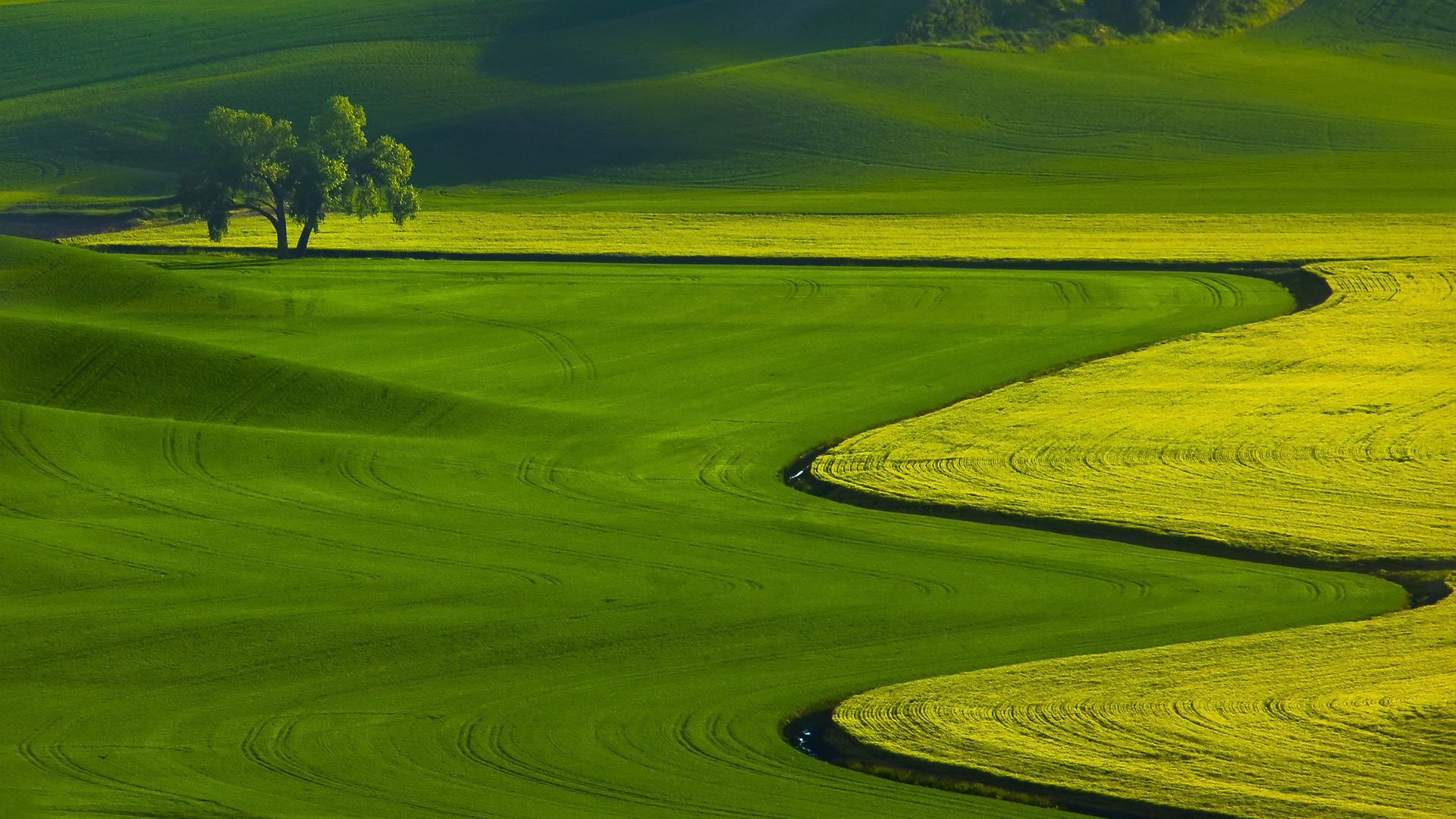 Envy
Psalm 73
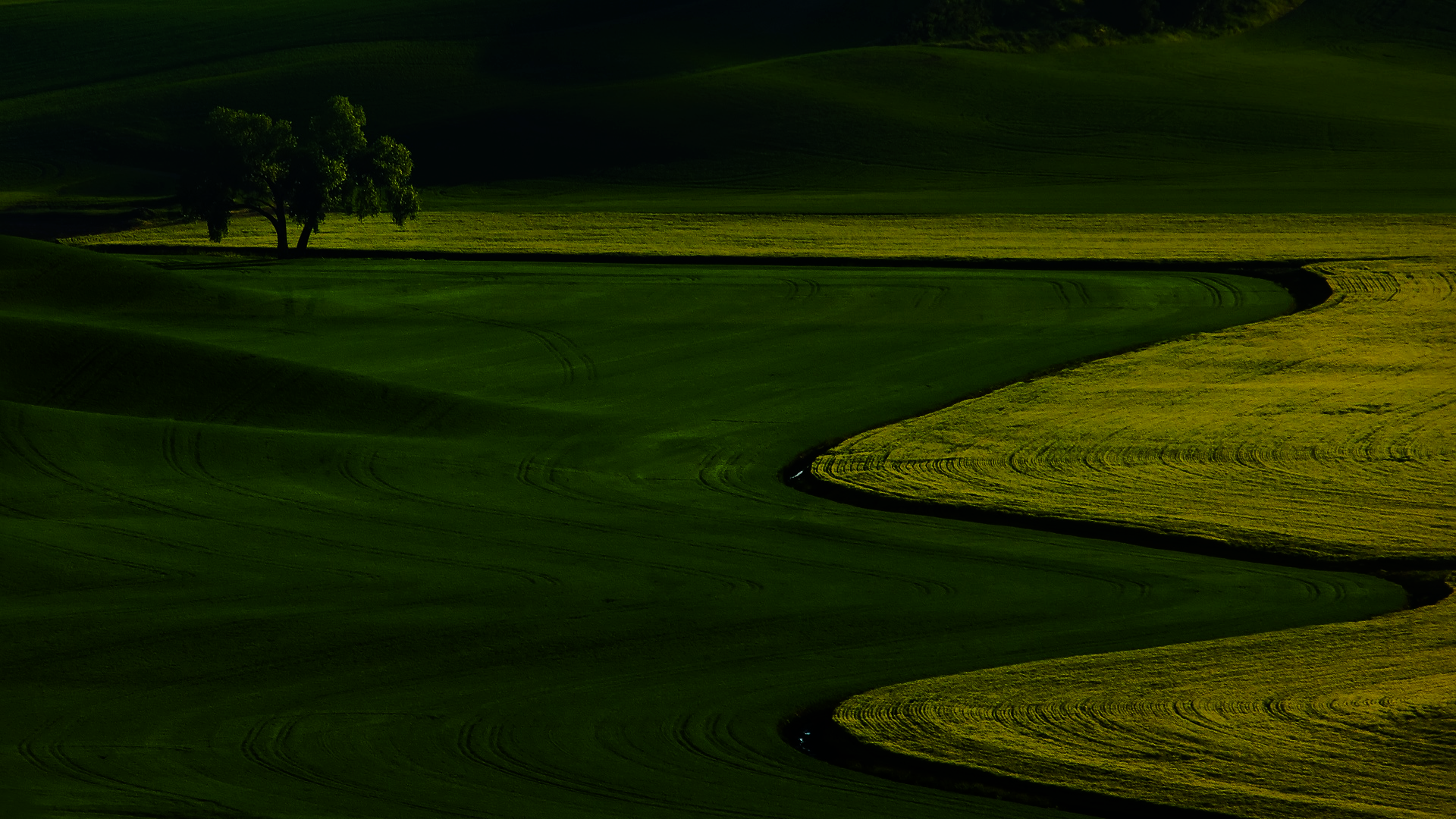 Examples of Envy
Cain & Abel (Gen 4)
Rachel & Leah (Gen 29-30)
Saul & David (1 Sam 18-20)
Older brother of the Prodigal (Lk 15)
Chief priests & elders (Mt 27; Mk 15)
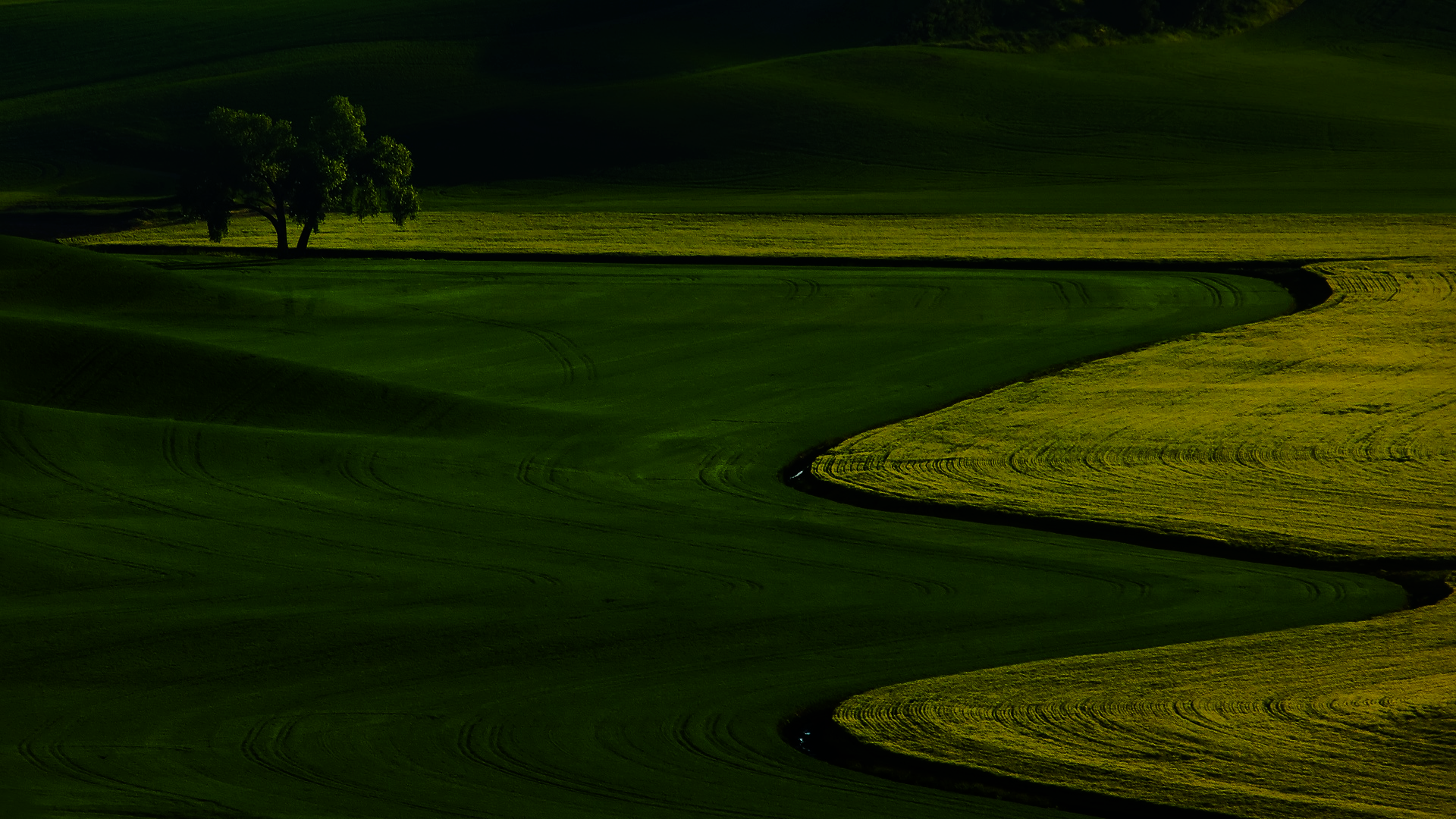 Source of envy (vs 1-15).
Solution to envy (vs 16-28).
How to deal with envy.
1 Truly God is good to Israel, 
	to those who are pure in heart.
2 But as for me, my feet had almost stumbled, 	my steps had nearly slipped. 
3 For I was envious of the arrogant 
	when I saw the prosperity of the wicked.
4 For they have no pangs until death; 
	their bodies are fat and sleek. 
5 They are not in trouble as others are; 
	they are not stricken like the rest of mankind.
6 Therefore pride is their necklace; 
	violence covers them as a garment. 
7 Their eyes swell out through fatness; 
	their hearts overflow with follies.
8 They scoff and speak with malice; 
	loftily they threaten oppression. 
9 They set their mouths against the heavens, 	and their tongue struts through the earth.
10 Therefore his people turn back to them, 
	and find no fault in them. 
11 And they say, “How can God know? 
	Is there knowledge in the Most High?”
12 Behold, these are the wicked; 
	always at ease, they increase in riches. 
13 All in vain have I kept my heart clean 
	and washed my hands in innocence.
14 For all the day long I have been stricken 
	and rebuked every morning. 
15 If I had said, “I will speak thus,” 
	I would have betrayed the generation of 	     your children.
16 But when I thought how to understand this, 	it seemed to me a wearisome task, 
17 until I went into the sanctuary of God; 
	then I discerned their end.
18 Truly you set them in slippery places; 
	you make them fall to ruin. 
19 How they are destroyed in a moment, 
	swept away utterly by terrors! 
20 Like a dream when one awakes, 
	O Lord, when you rouse yourself, you 	  	     despise them as phantoms.
21 When my soul was embittered, 
	when I was pricked in heart, 
22 I was brutish and ignorant; 
	I was like a beast toward you.
23 Nevertheless, I am continually with you; 
	you hold my right hand. 
24 You guide me with your counsel, 
	and afterward you will receive me to glory.
25 Whom have I in heaven but you? 
	And there is nothing on earth that I desire 	     besides you. 
26 My flesh and my heart may fail, 
	but God is the strength of my heart and my 	     portion forever.
27 For behold, those who are far from you shall 	     perish; 
	you put an end to everyone who is 	   	     		  unfaithful to you. 
28 But for me it is good to be near God; 
	I have made the Lord God my refuge, 
	that I may tell of all your works.
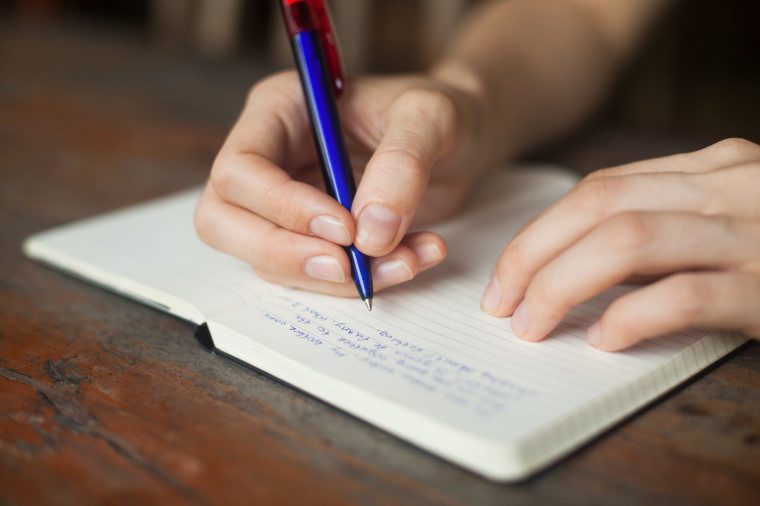 Bring your envy to the Throne. 
Trust what God says, not what you see.
Hide your envy and display your blessings before others.